GOODのにほんごしょきゅうⅠ Lesson1
たんご Pulong
わたし
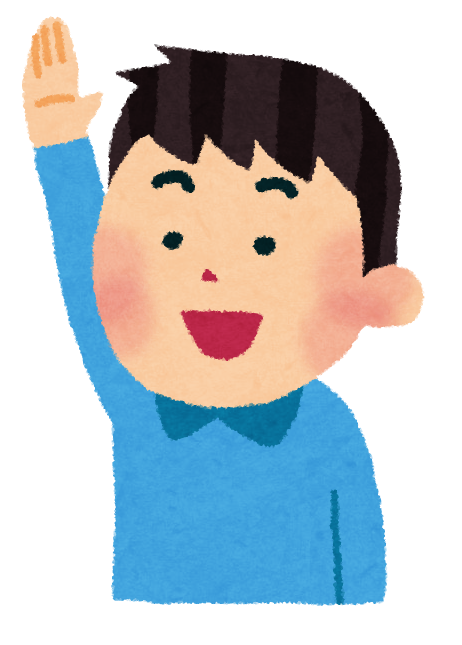 Watasi
わたし
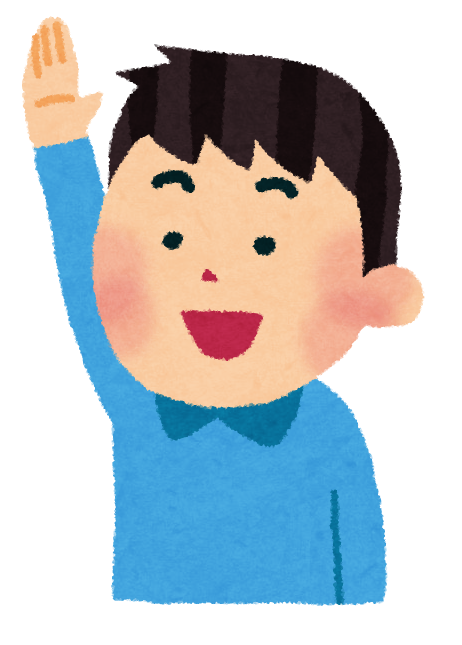 I / Ako
あなた
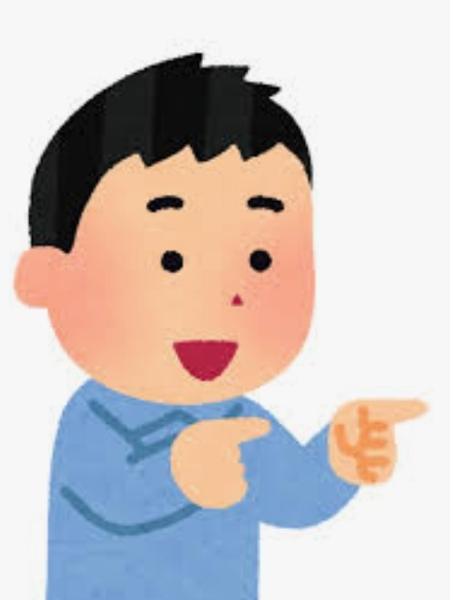 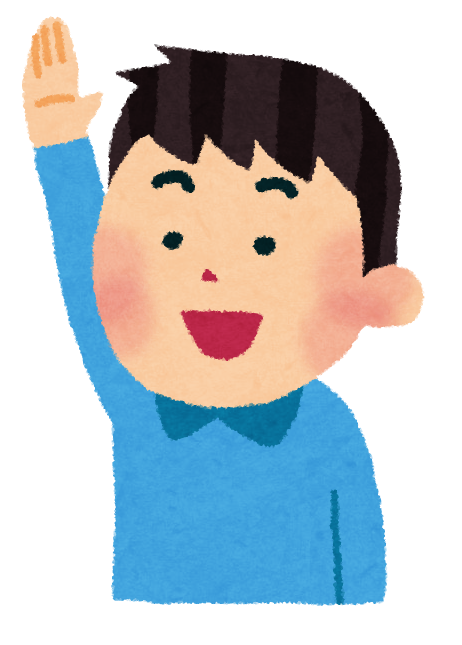 Anata
あなた
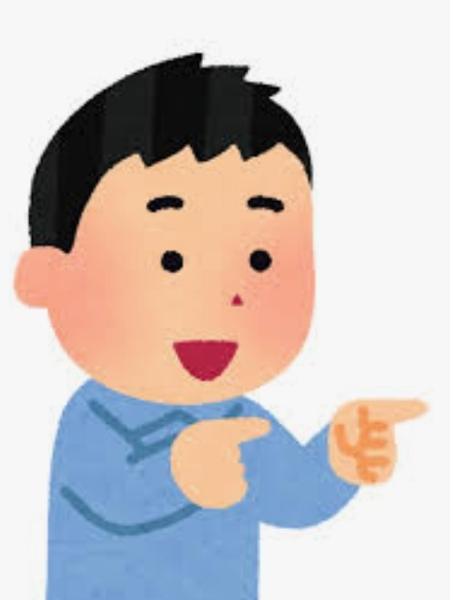 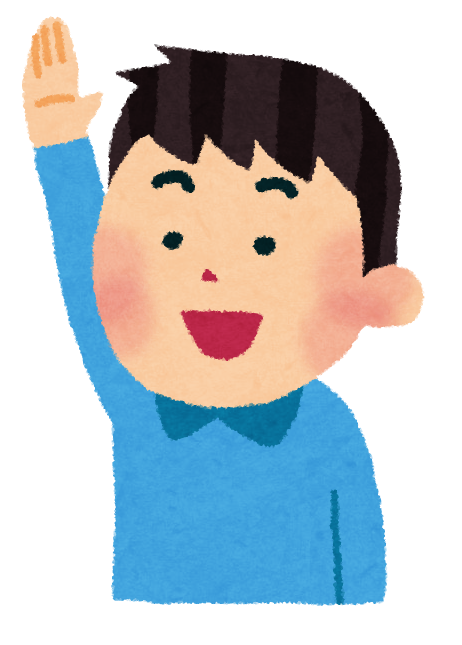 You / Ikaw
あのひと
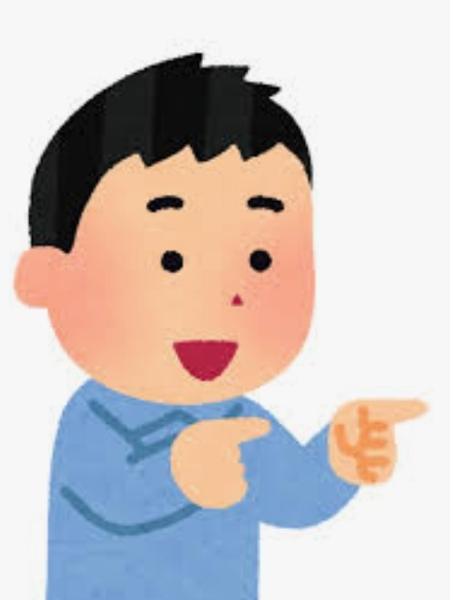 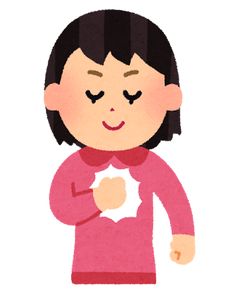 Ano Hito Kanang tawhana
あのひと
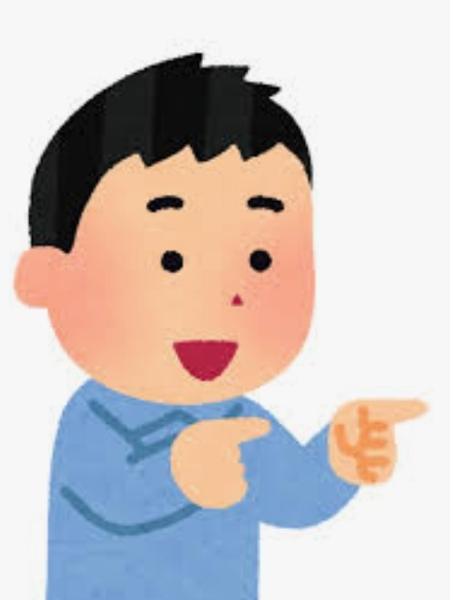 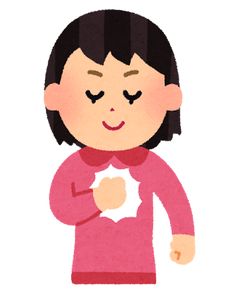 That person /Kanang tawhana
～さん
San
～さん
Mr. Miss / Si ※not used for oneself
「～さん」
「～さん」is used with respect.　Like Mr.　Ms.「～さん」is not used for indicating oneself.
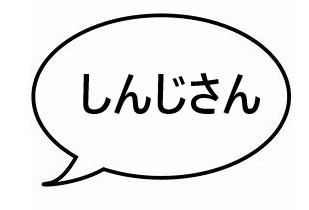 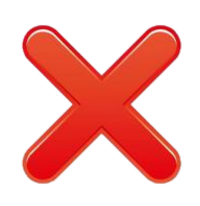 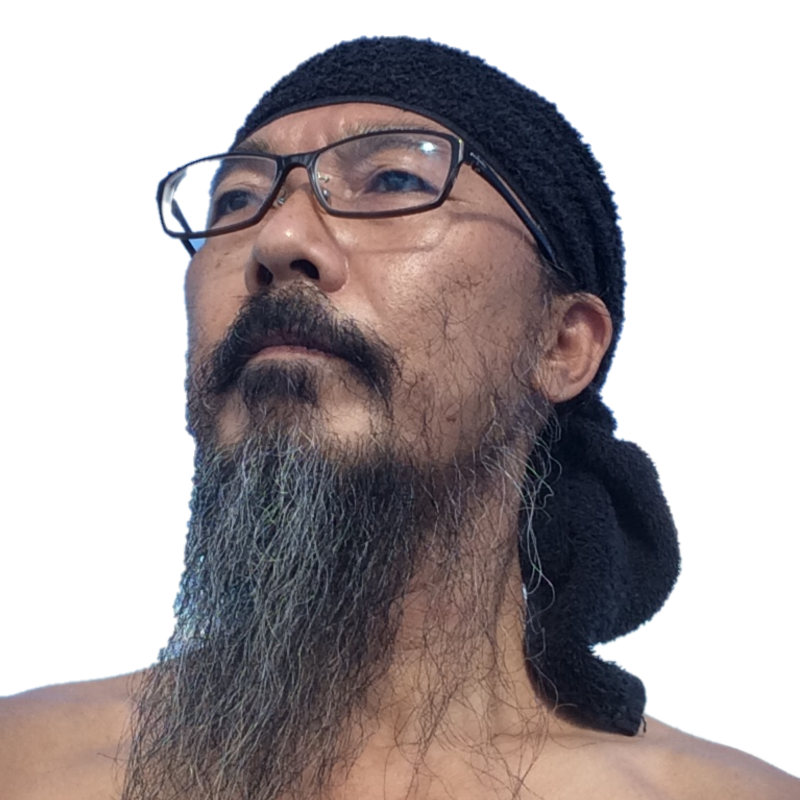 「～さん」
「～さん」is used with respect. Like Mr.　Ms.「～さん」is not used for indicating oneself.
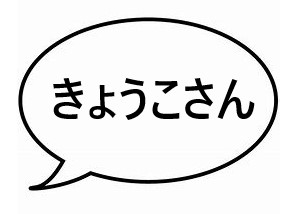 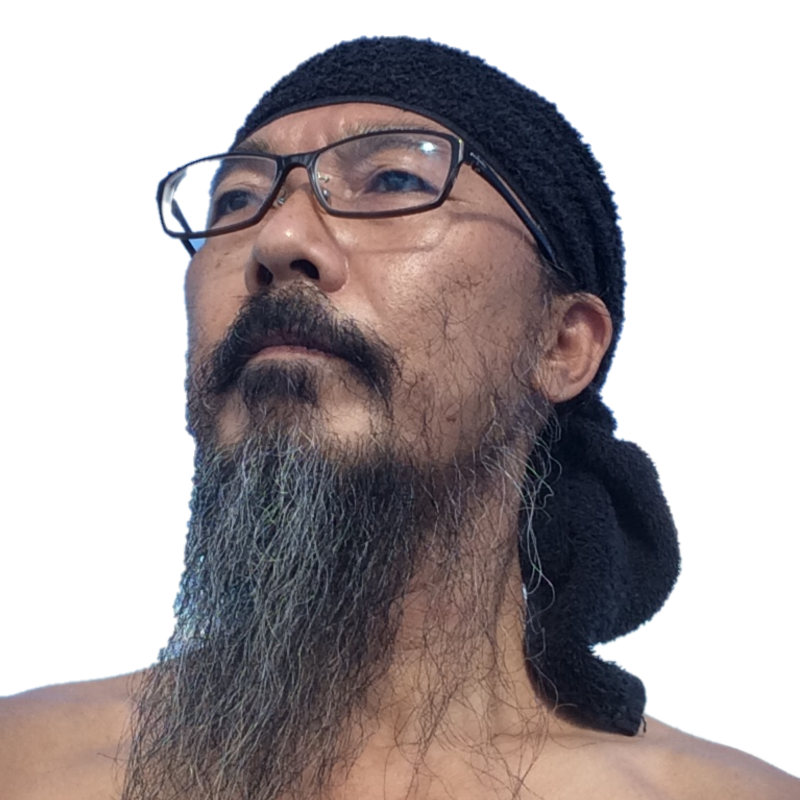 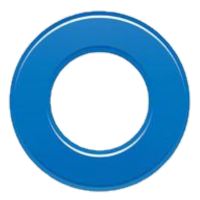 ～ちゃん
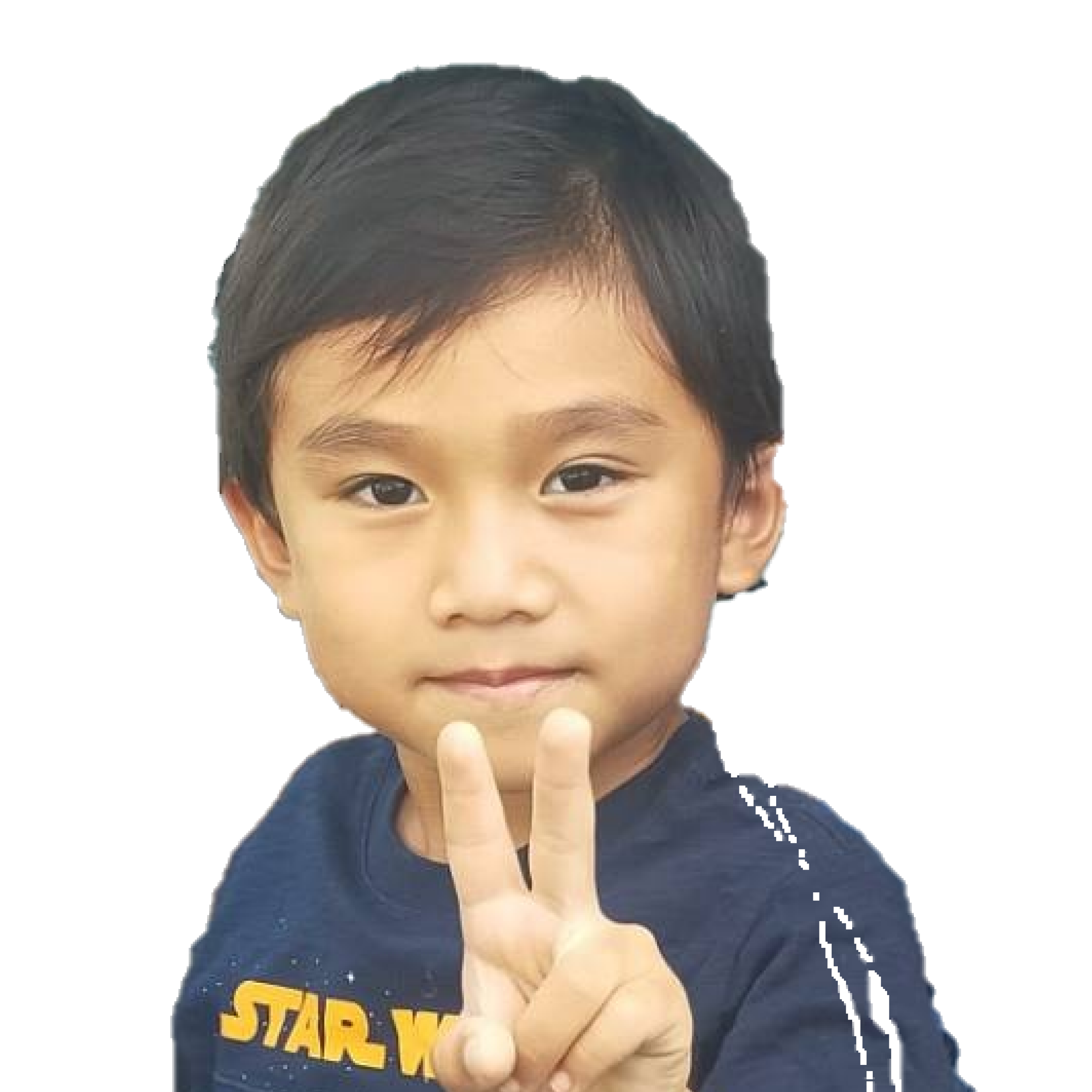 Tyan
～ちゃん
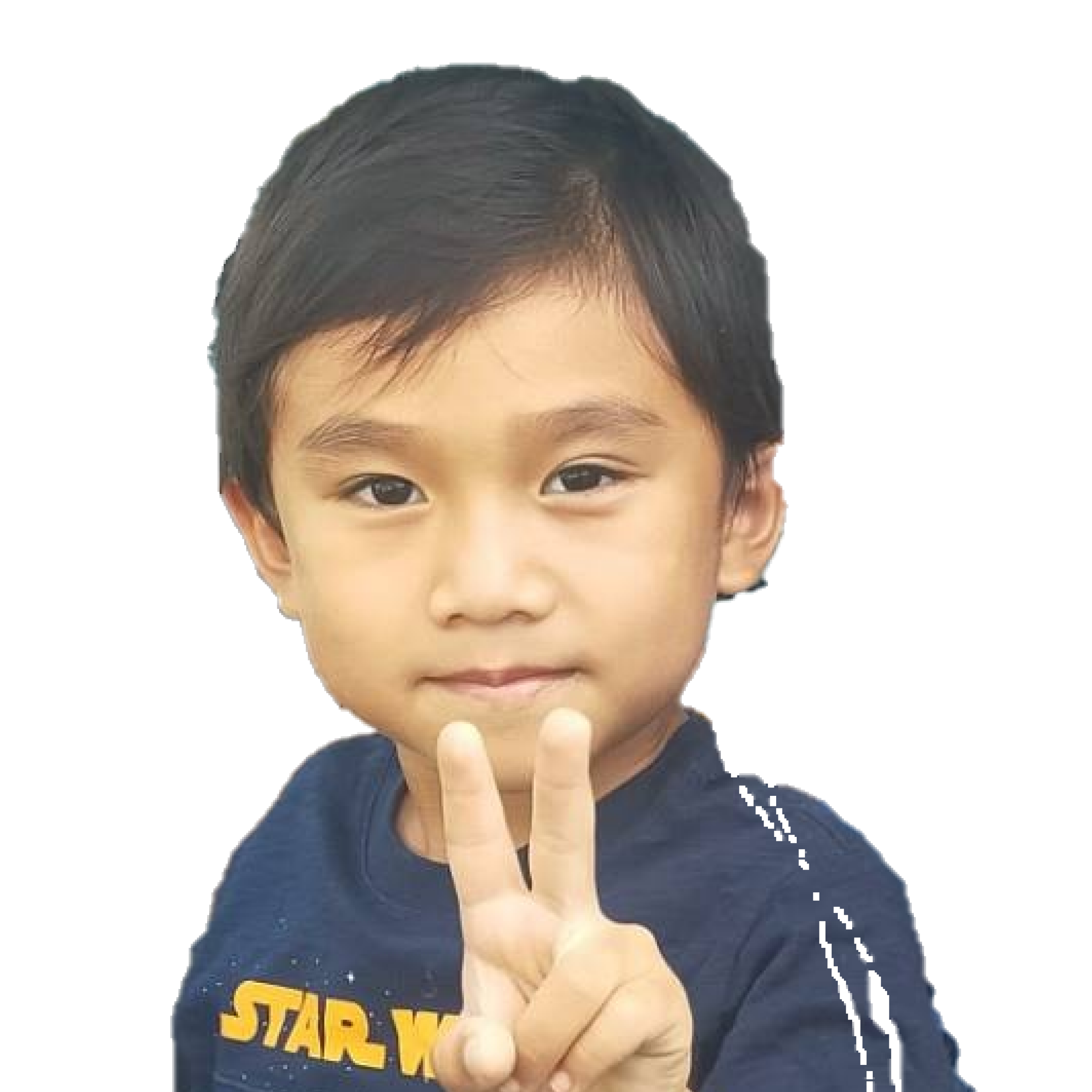 Suffix for children.
フィリピン
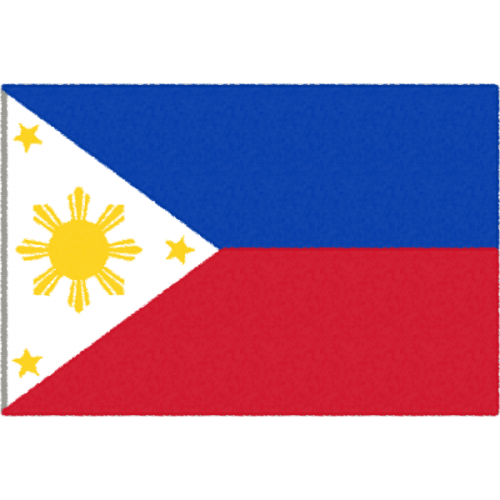 Philippine
アメリカ
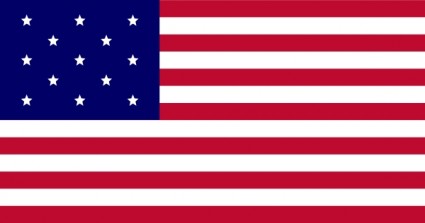 America / USA
にほん
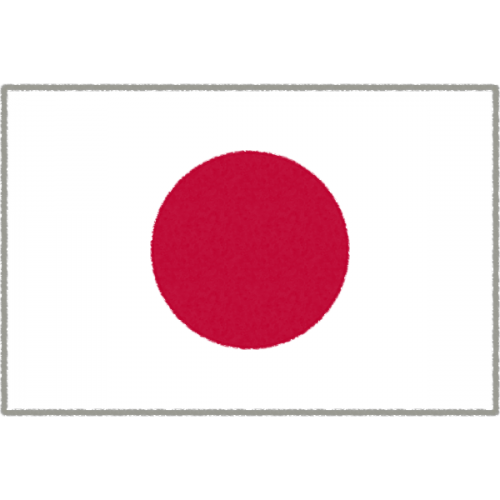 Nihon 日本※use Kanji
にほん
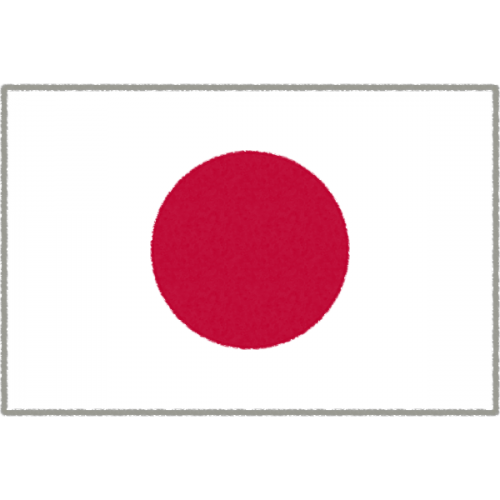 Japan
ちゅうごく
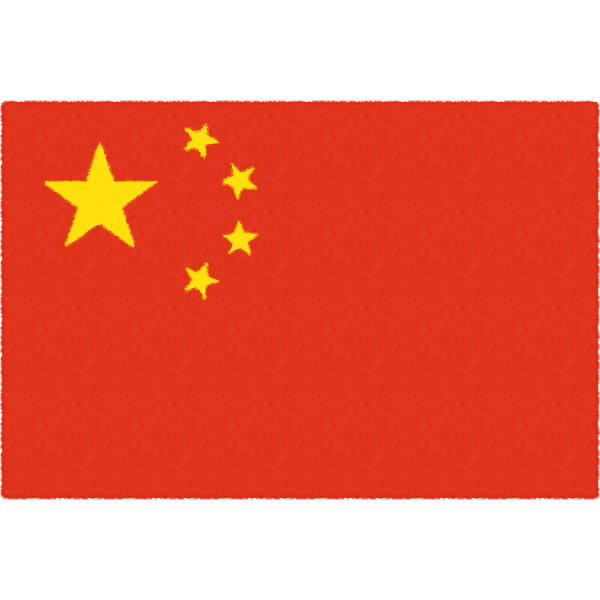 Tyuu Goku　中国※use Kanji
ちゅうごく
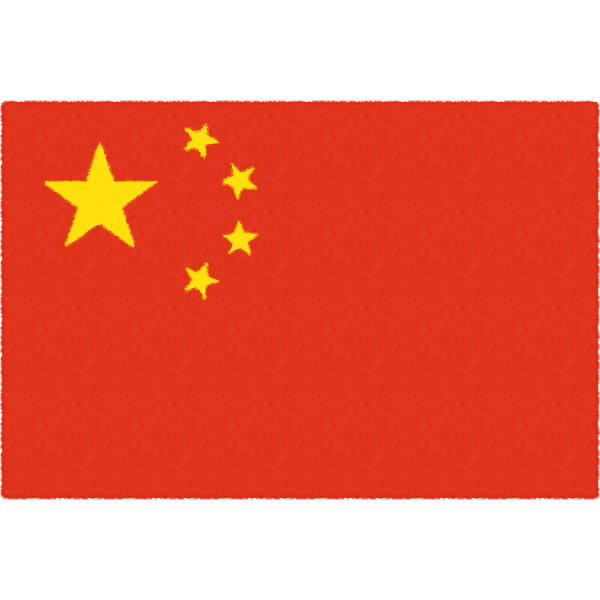 China
かんこく
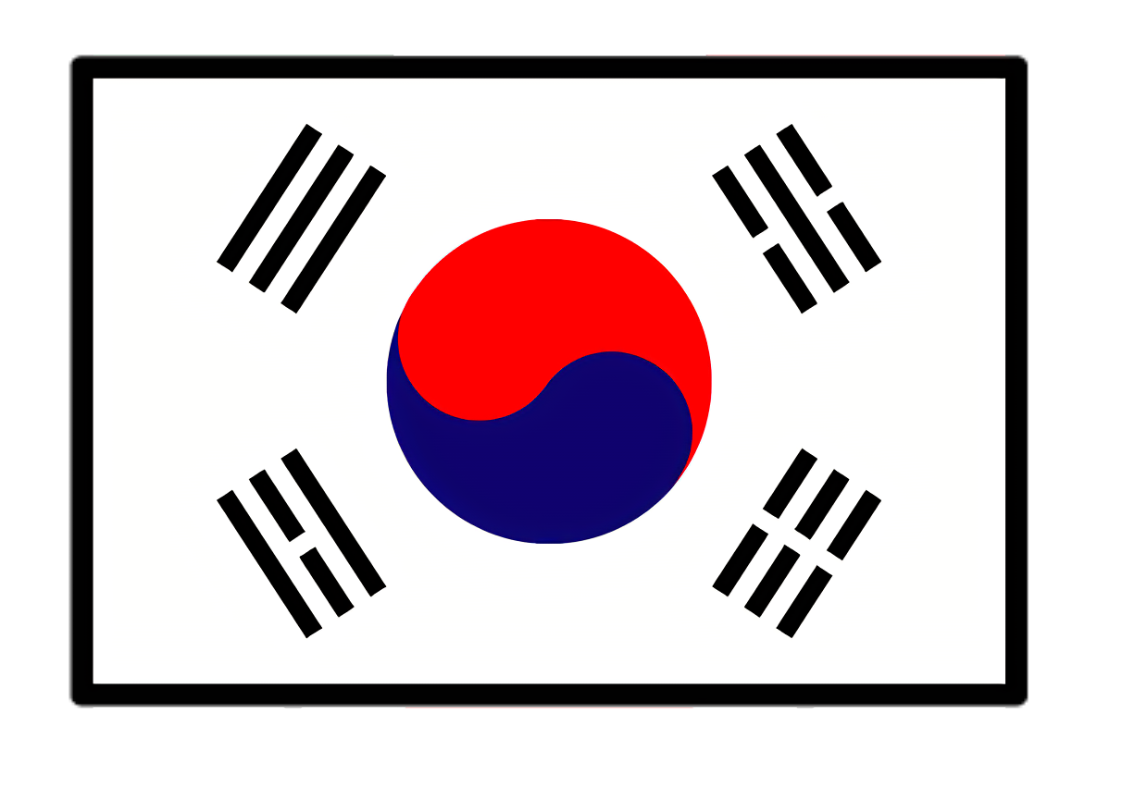 Kan Koku　韓国※use Kanji
かんこく
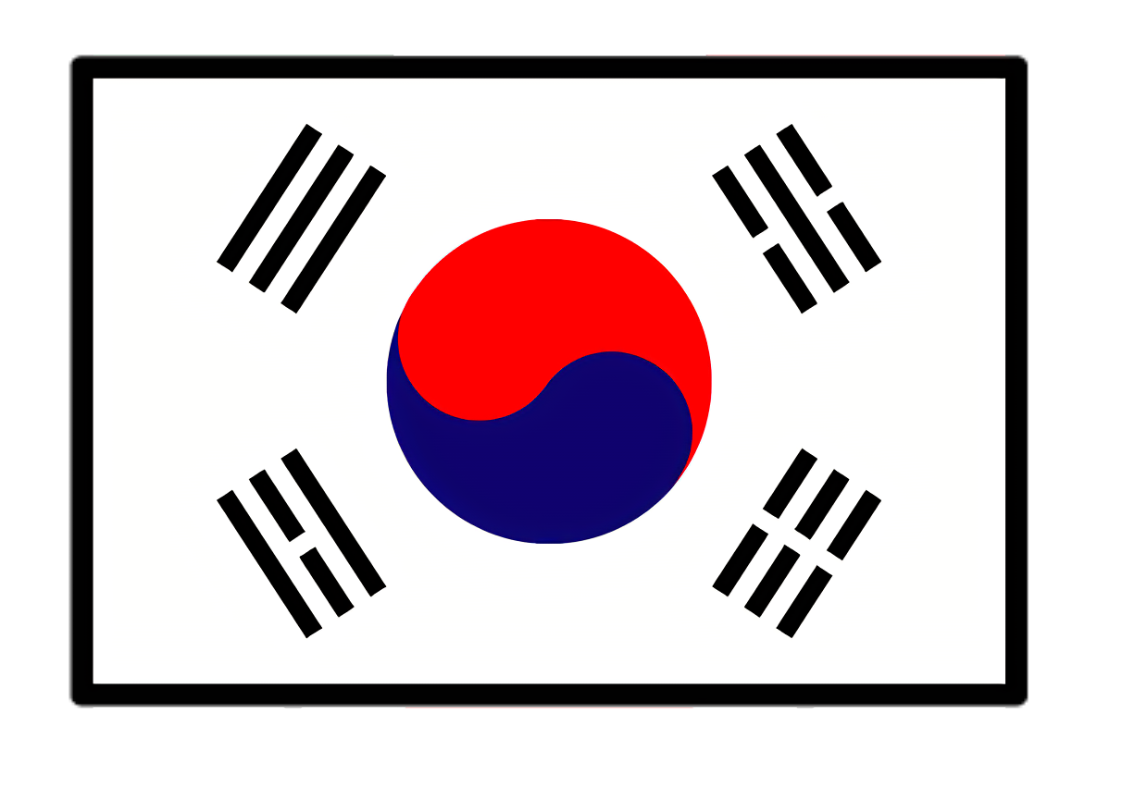 South Korea
～じん
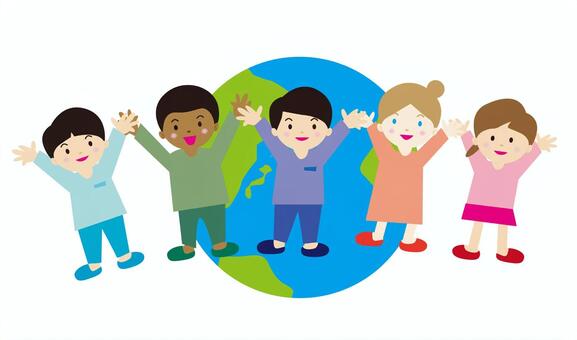 ～jin
～じん
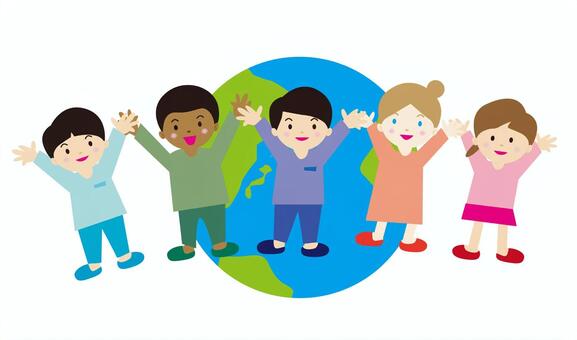 ※Suffix of　nationality
フィリピンじん
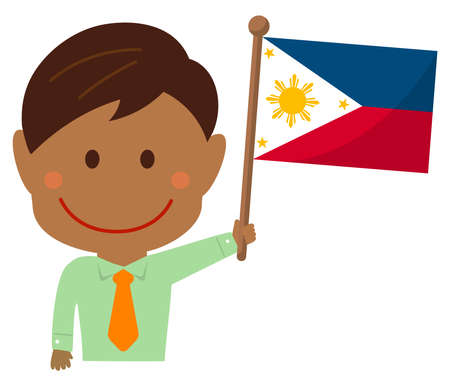 Philippine Jin
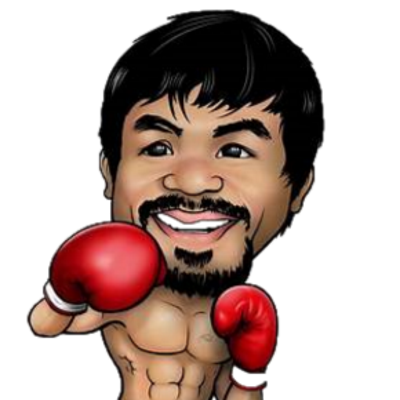 にほんじん
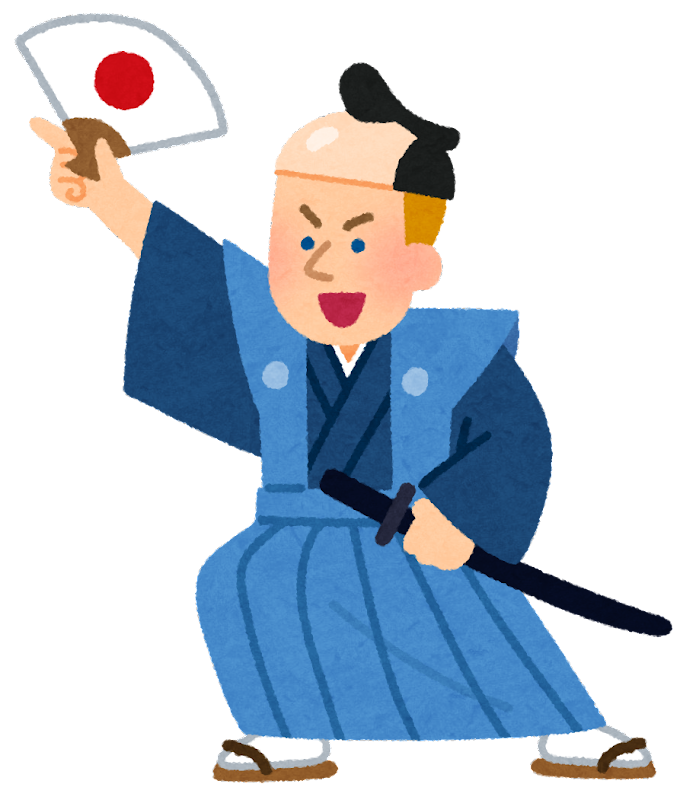 Nihon Jin
アメリカじん
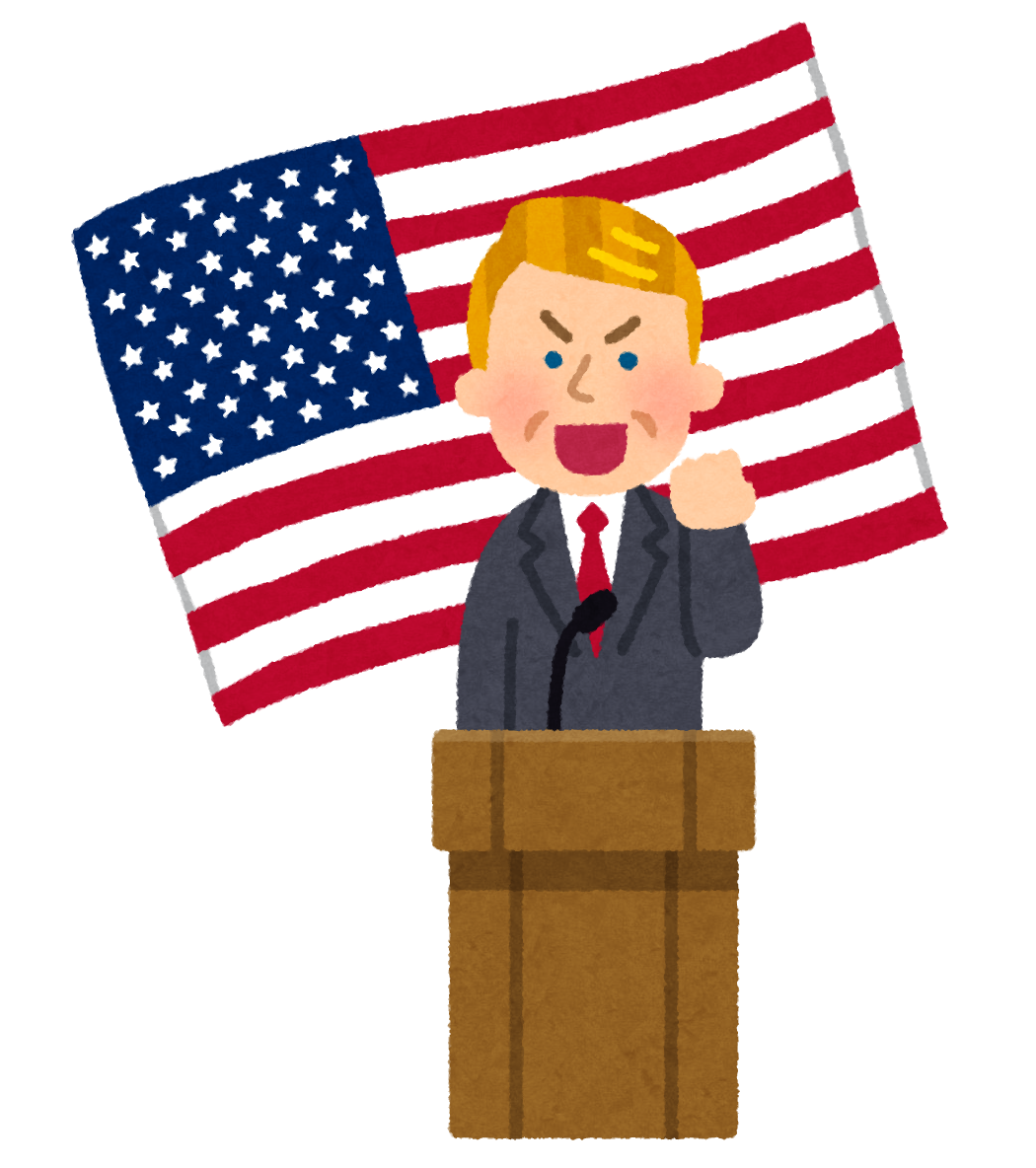 America　Jin
しごと
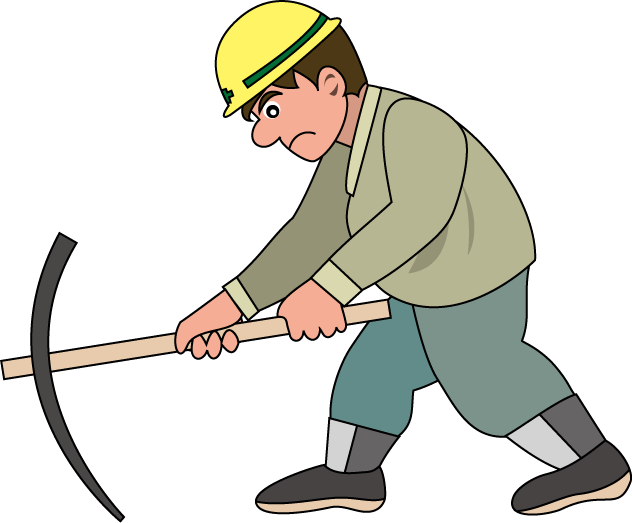 sigoto
しごと
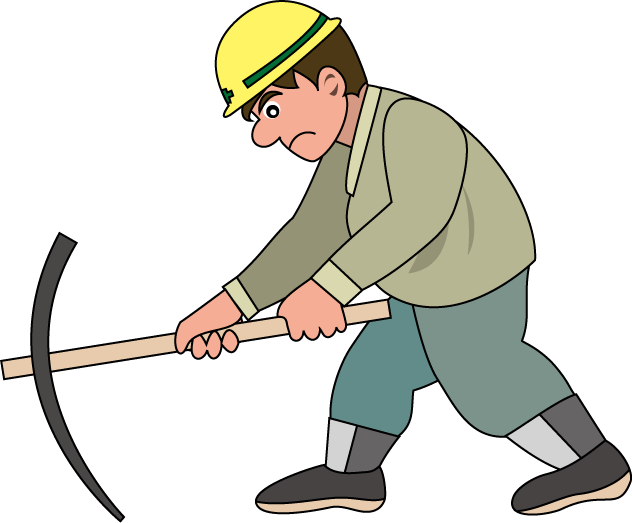 Job / Torabaho
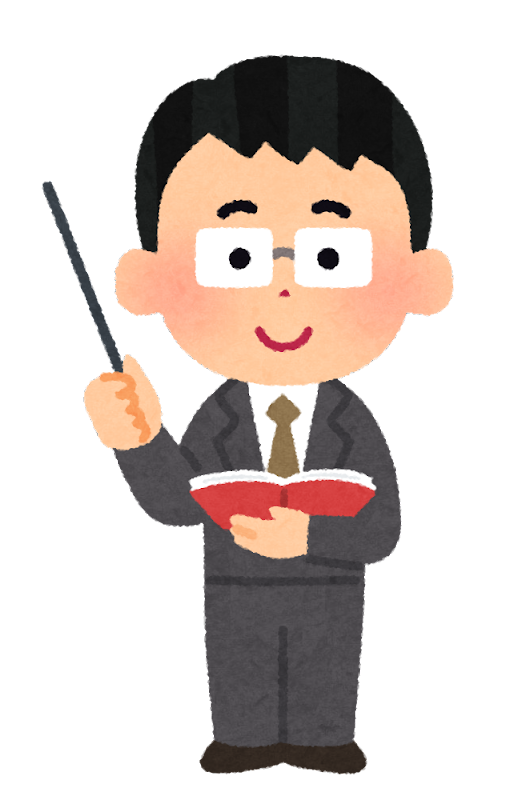 せんせい
Sensei
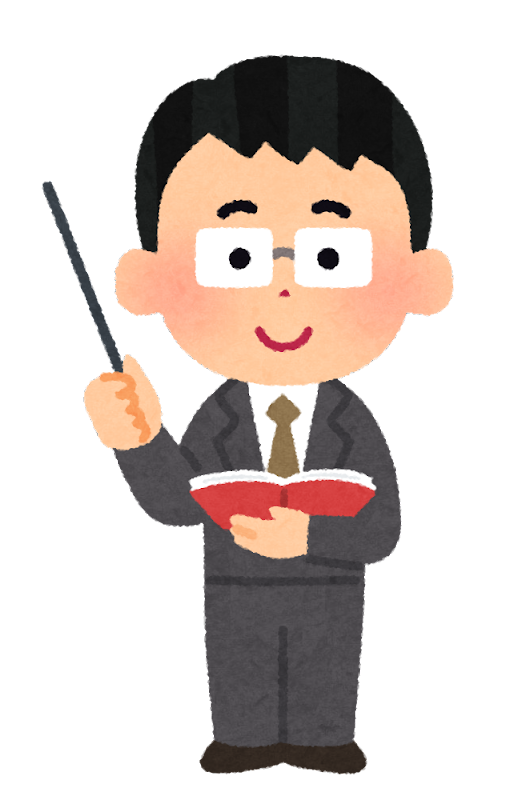 せんせい
Teacher / Magtutudlo
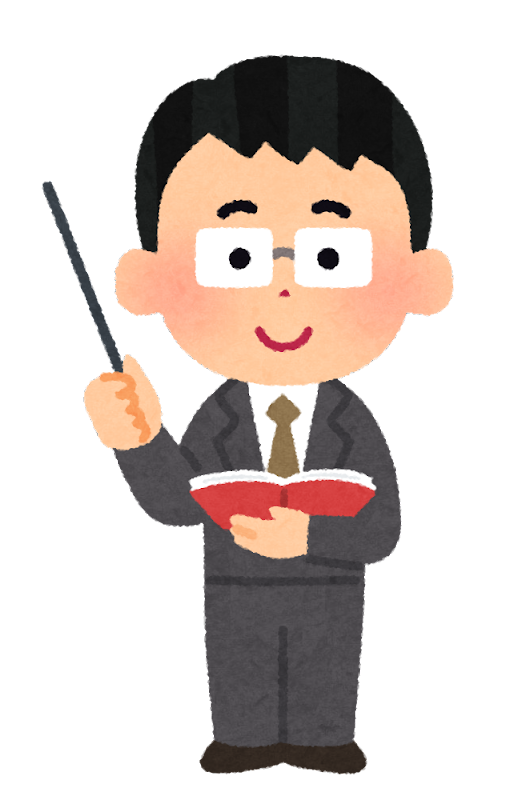 せんせい
Not used when referring to own job.
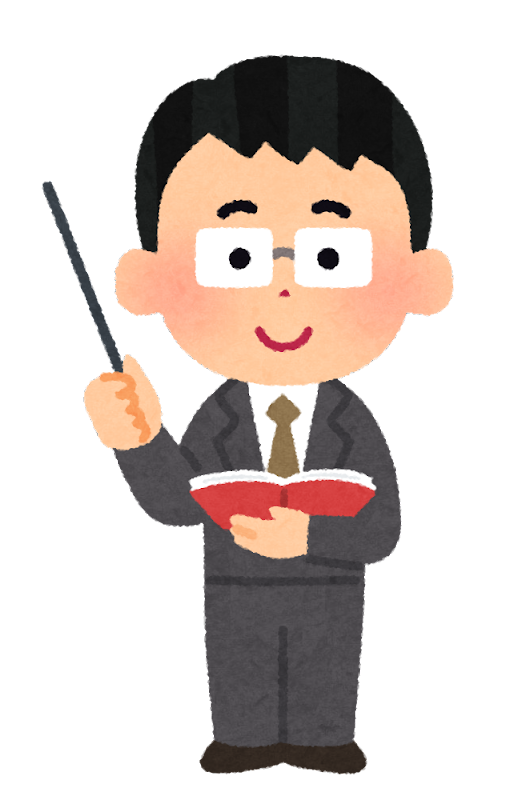 きょうし
Kyousi
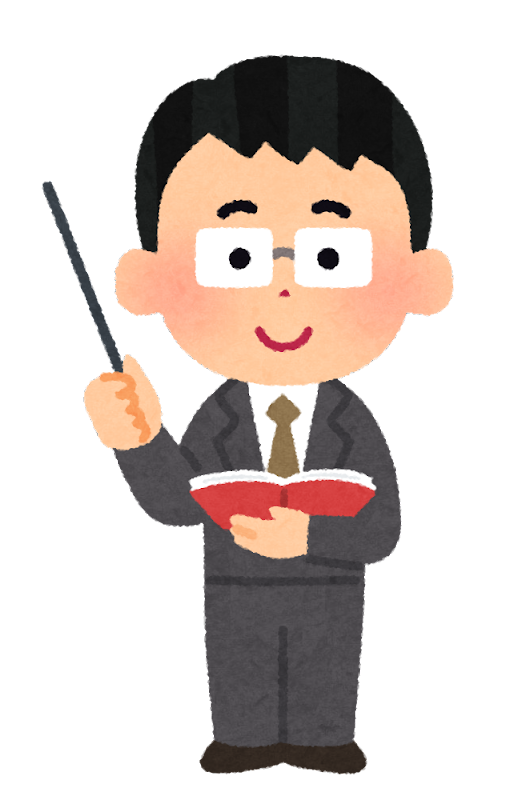 きょうし
Teacher / Magtutudlo
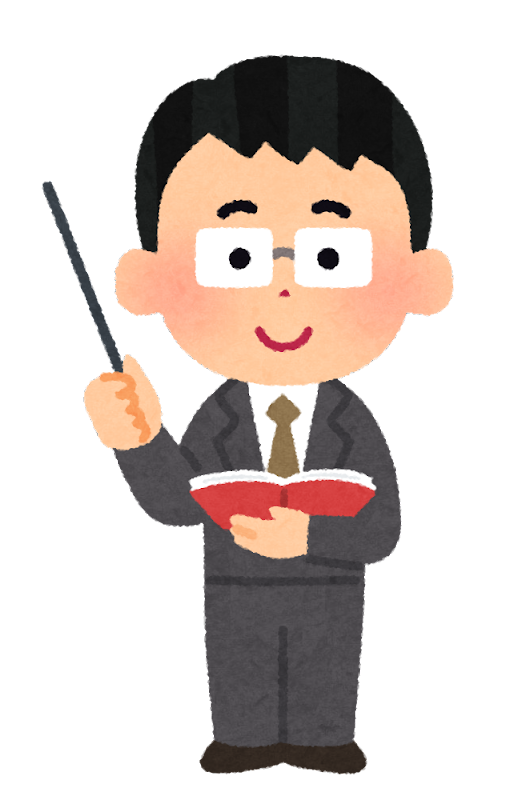 きょうし
used when referring to own job.
いしゃ
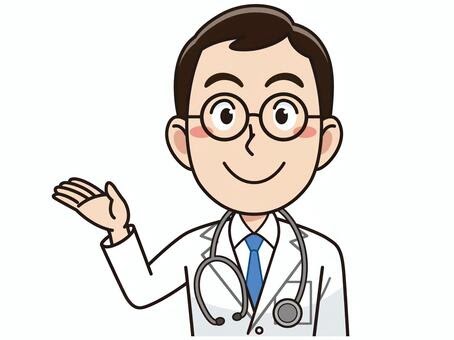 Isha
いしゃ
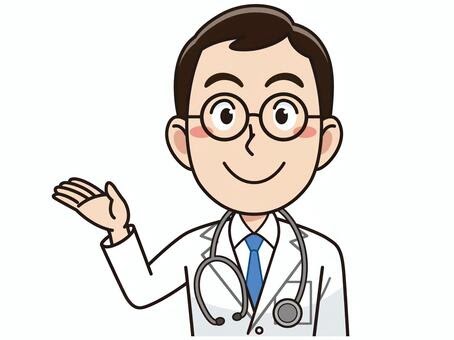 Doctor / Doktor
かんごし
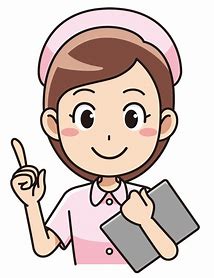 Kango si
かんごし
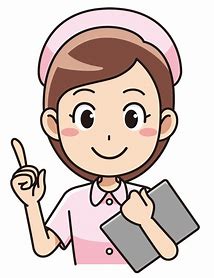 nurse / nars
びょういん
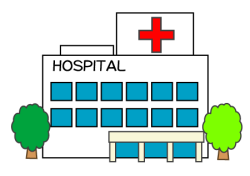 Byouin
びょういん
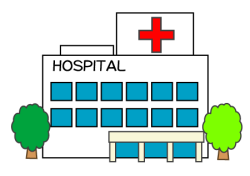 Hospital / Ospital
だれ
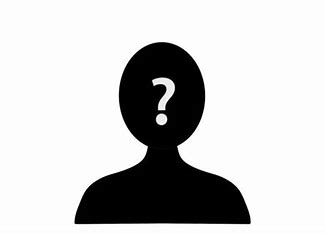 Dare
だれ
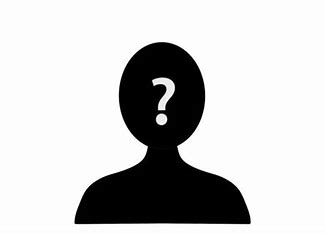 Who / Kinsa
どなた
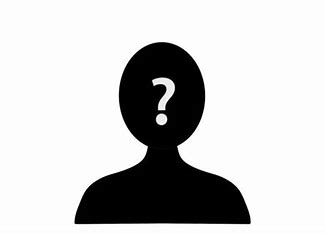 Donata
どなた
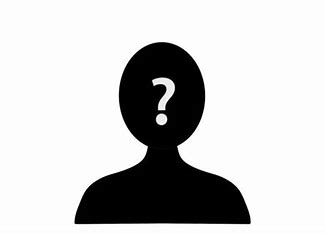 Who /Kinsa (※polite way)
‐さい
Sai
-さい
Age / Edad
なん さい
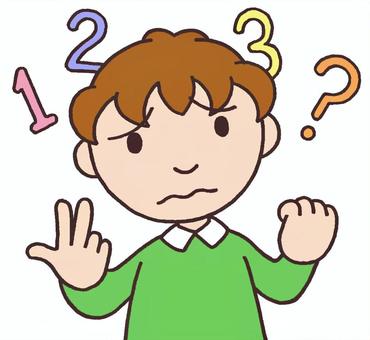 Nan Sai
なん さい
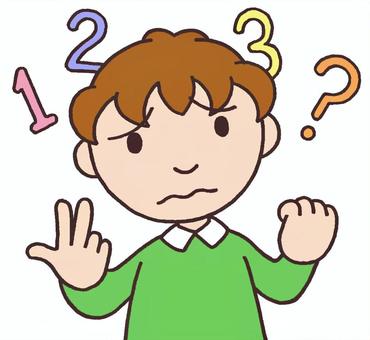 How old? / Pila edad?
おいくつ
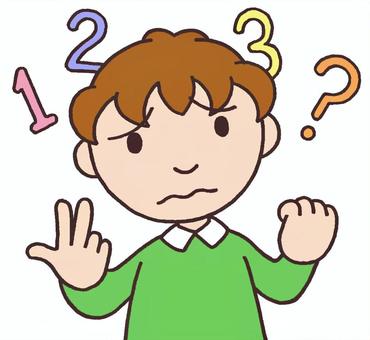 Oikutu
おいくつ
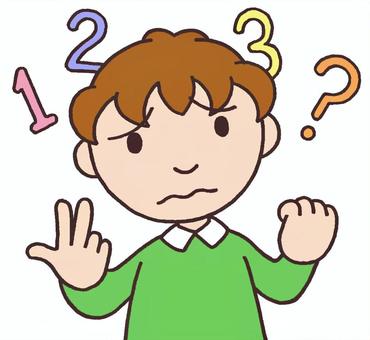 How old? / Pila edad?(polite way to speech)
はじめまして
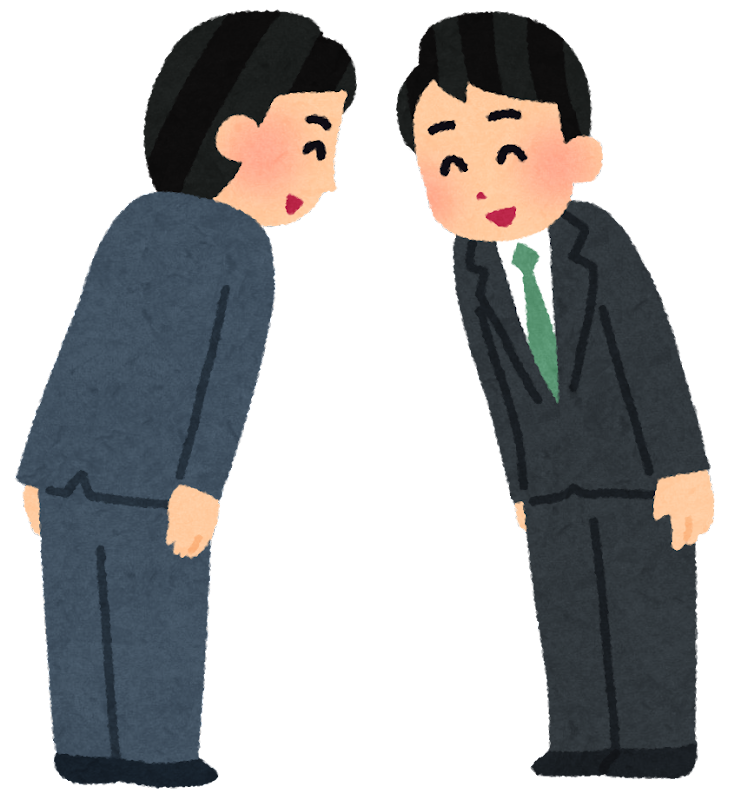 Hajime Masite
はじめまして
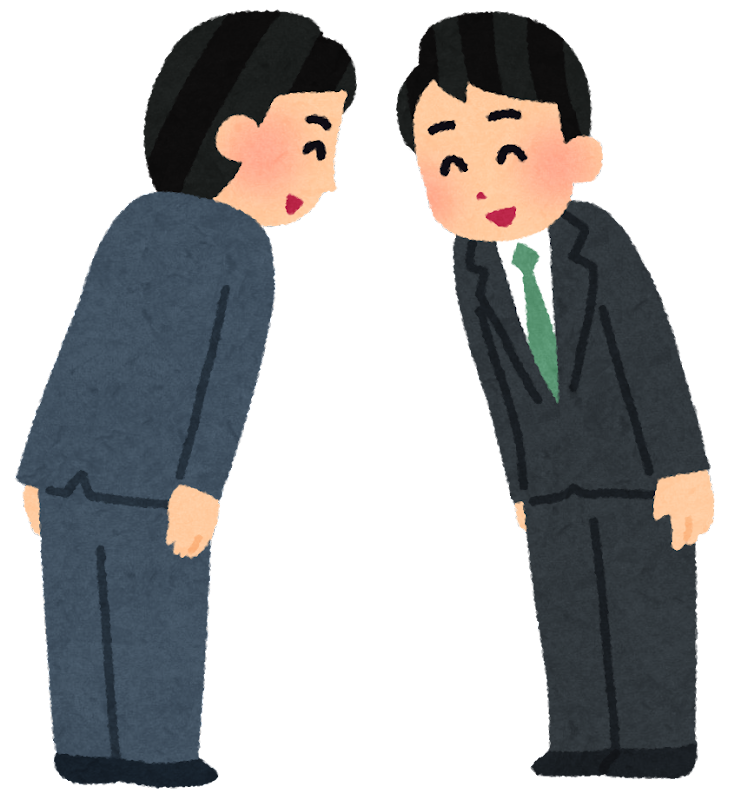 Nice to meet you.Nalipay ko nga nakigkita nimo
～からきました。
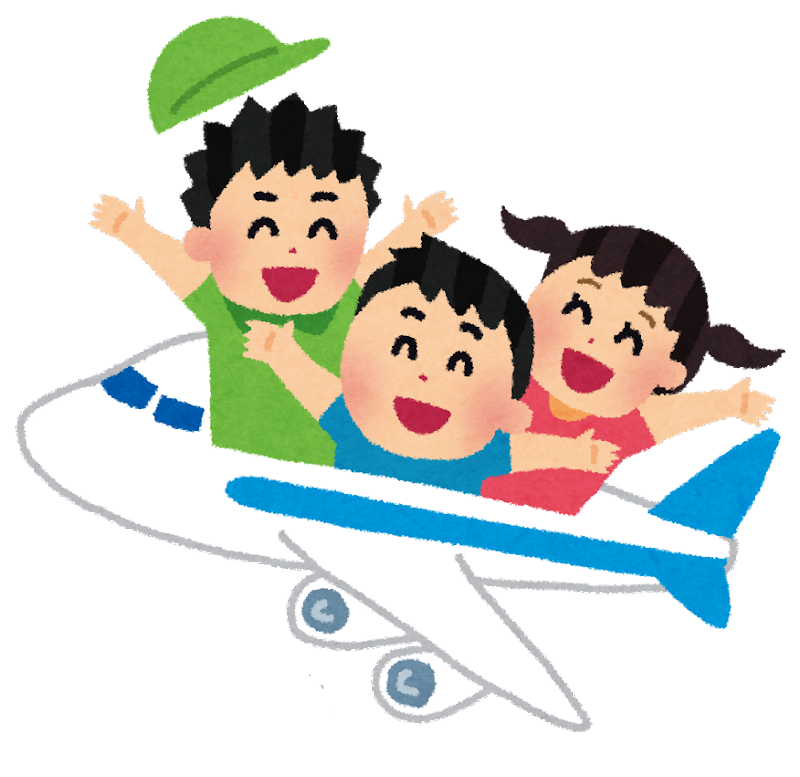 ～Kara Ki masita
～からきました。
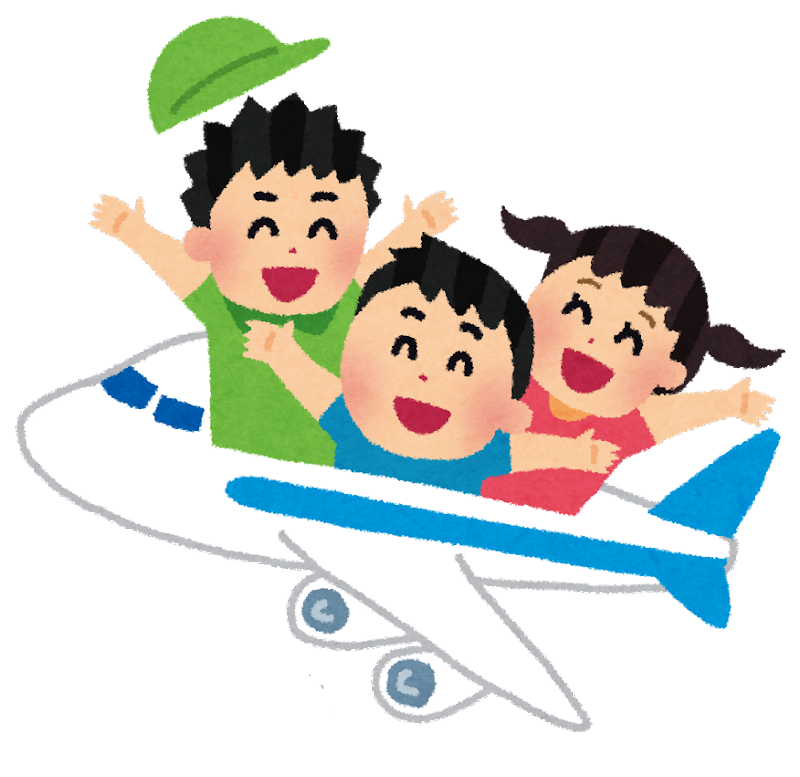 Come from～ / Gikan ko
はい
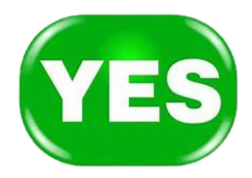 Hai
はい
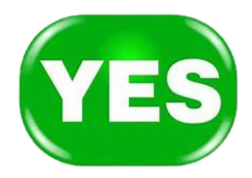 Yes / Oo
いいえ
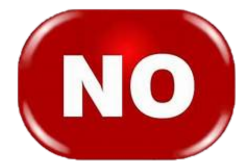 iie
いいえ
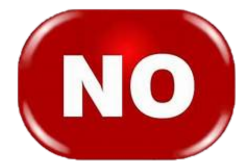 No　/　Dili
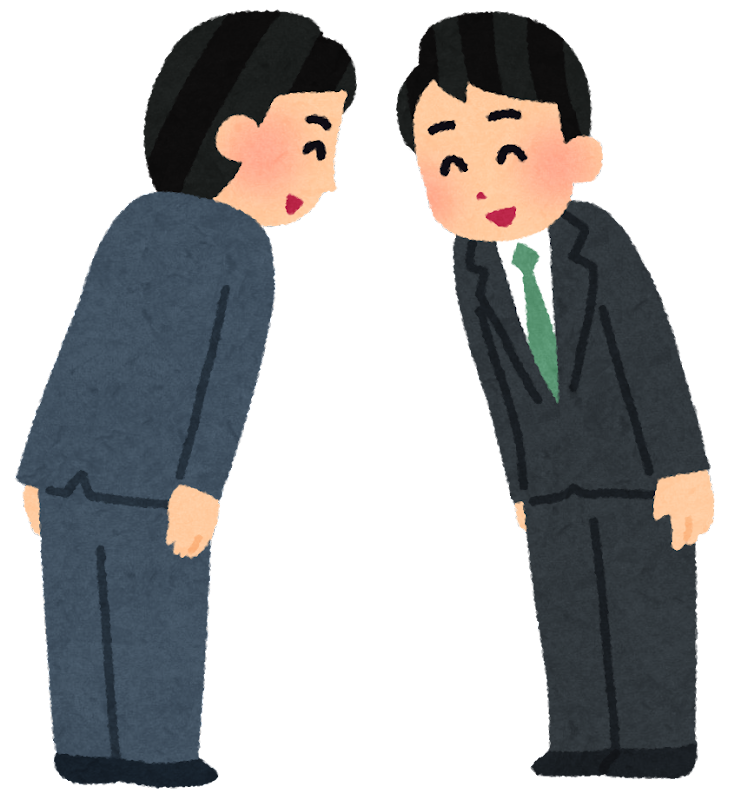 よろしくおねがいします。
Yorosiku Onegai　Simasu
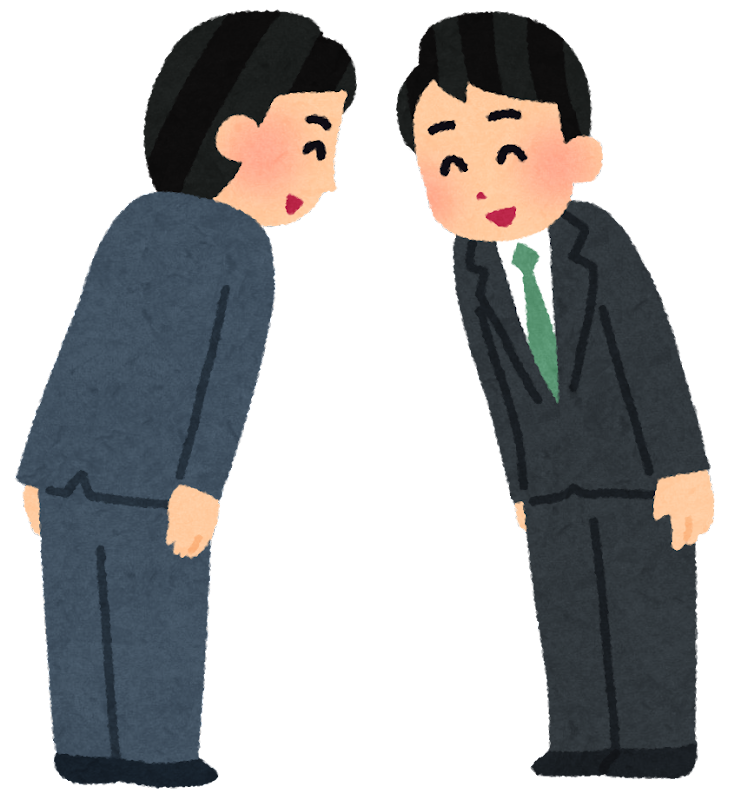 よろしくおねがいします。
Be nice to me.※be used at first time meeting.
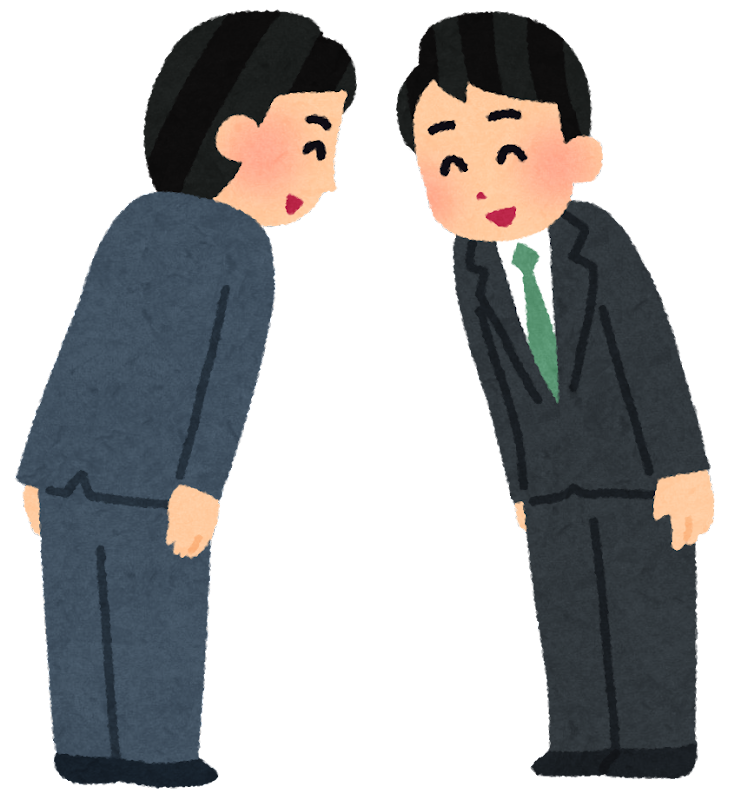 よろしくおねがいします。
Be used at the end of self-introduction
しつれいですが。
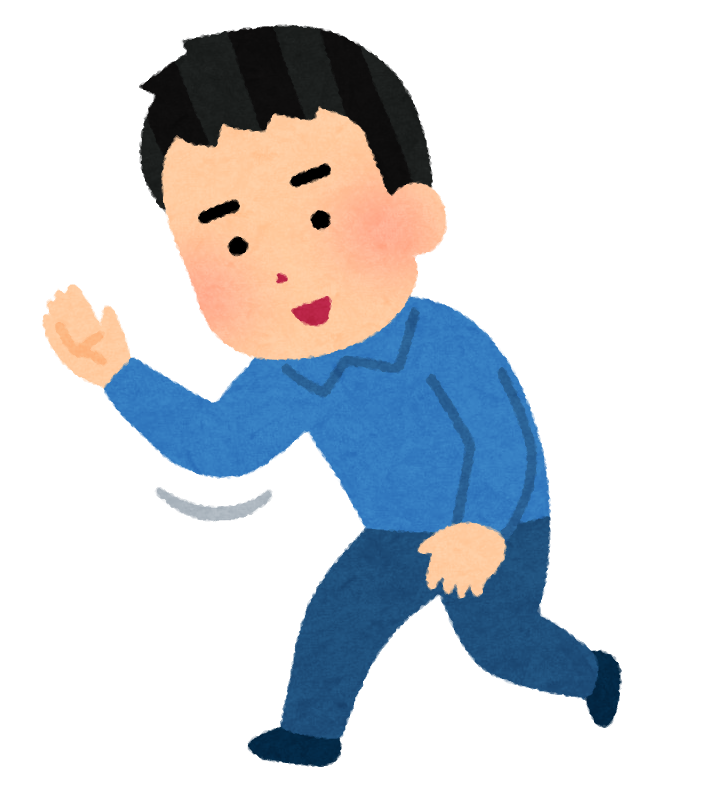 Siturei Desu ga
しつれいですが。
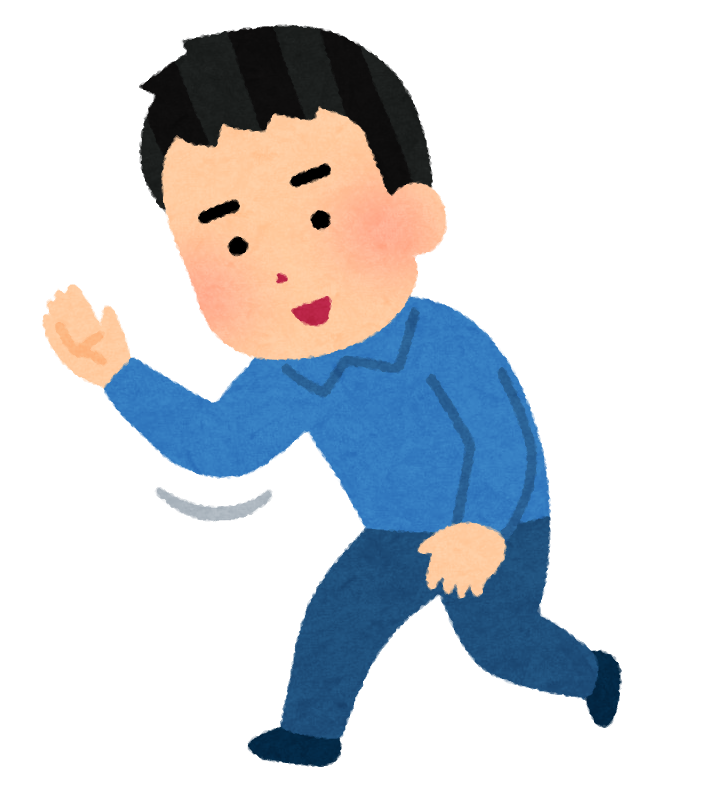 Excuse me.   Pasayloa ko pero.
おなまえ は⤴
ONamae wa
おなまえ は⤴
May I have your name?Unsa imong ngalan?※「お」indicate politeness.
「～は」
～Wa
「～は」Particle
1.「は」indicates that the Noun before  　「は」is the Topic of the sentence.
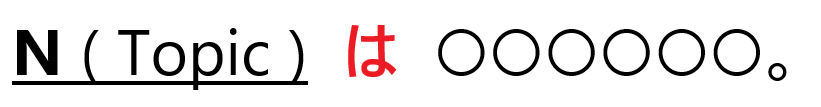 「～は」Particle
2.Particle 「は」indicates    what speaker wants to talk.
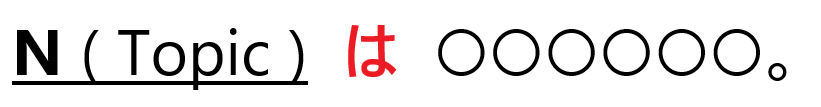 「は」Particle
3. Write down 「は」：ha　　　but Read 「わ」：wa
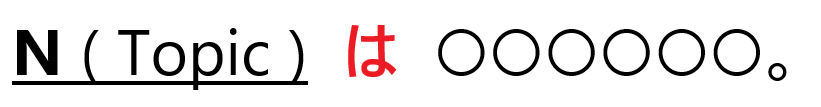 「～か」
～Ka
「～か」Particle
「～か」makes question sentence.　　　(Pangutana)
　It means uncertainly doubt and  question.　Question usually ends with rising intonation.
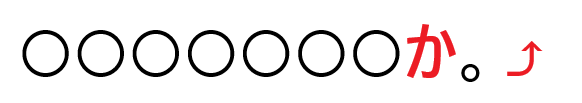 「～です」
～Desu
「～です」Particle
「～です」works as predicates sentence.      Like 「A is B」       It means judgment and assertion.      It shows politeness towards the listener.
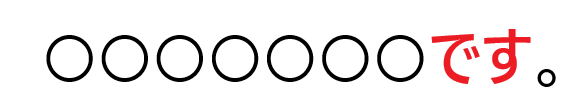 「だれ」＝「どなた」
「Dare」＝「Donata」
「だれ/どなた」＝Who★interrogative adverb=Pangutana adverb
「だれ/どなた」work as interrogative adverb.      「だれ/どなた」mean Who.      「だれ」is used for friendly situation. 　      「どなた」 shows politeness towards the person.
おわり
EndLet’s go to contents of lesson1